Navajo
[navaho]
Navajo
Navajo
https://navajo.unm.edu/dinesound/html/
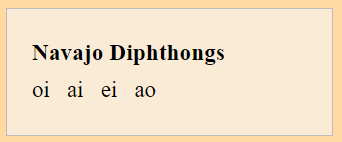 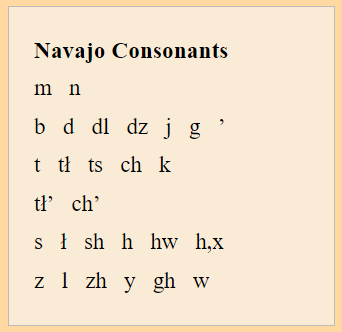 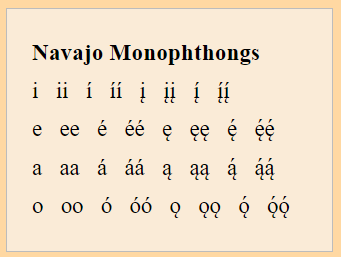 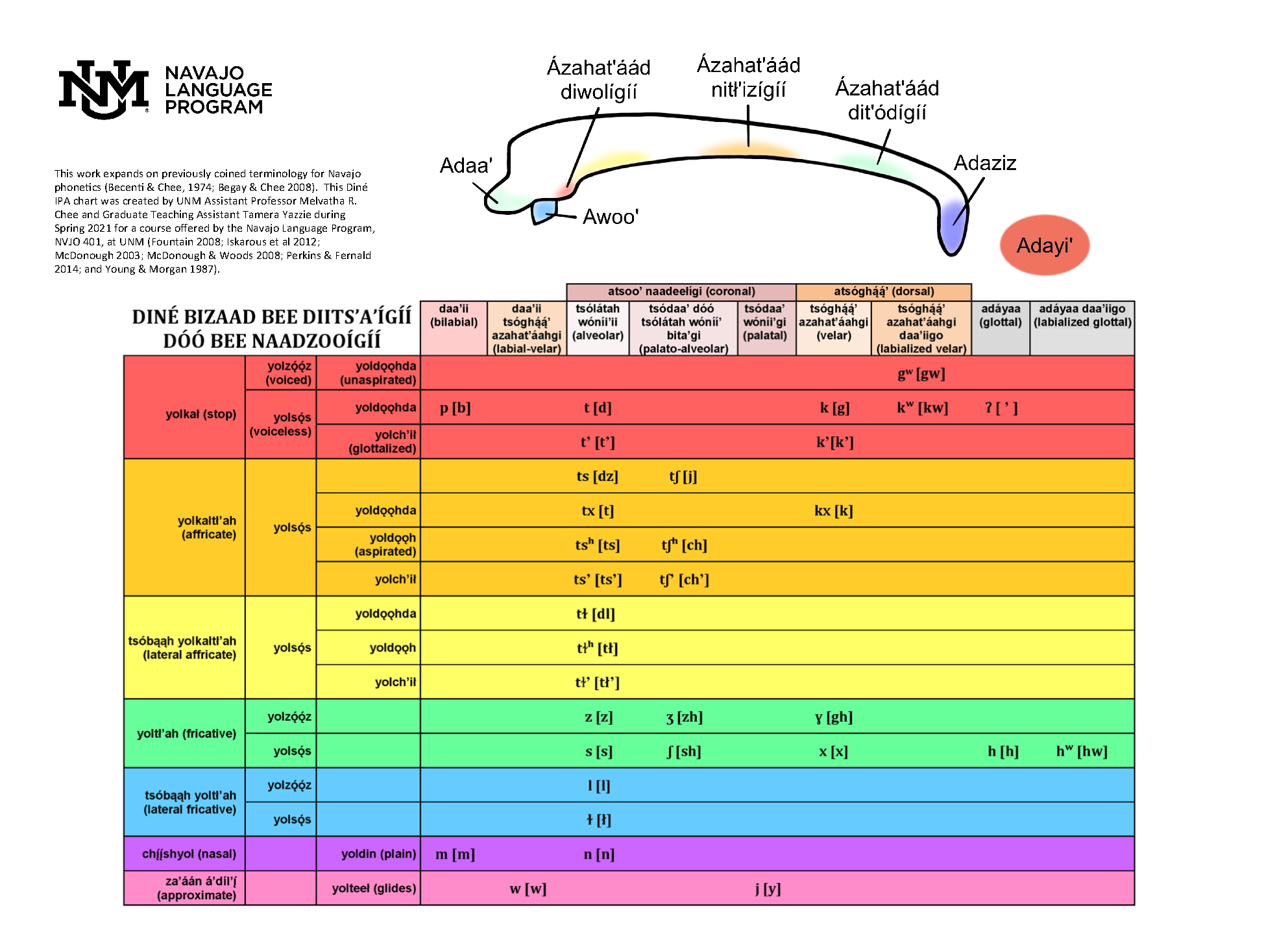 Navajo (wiki)
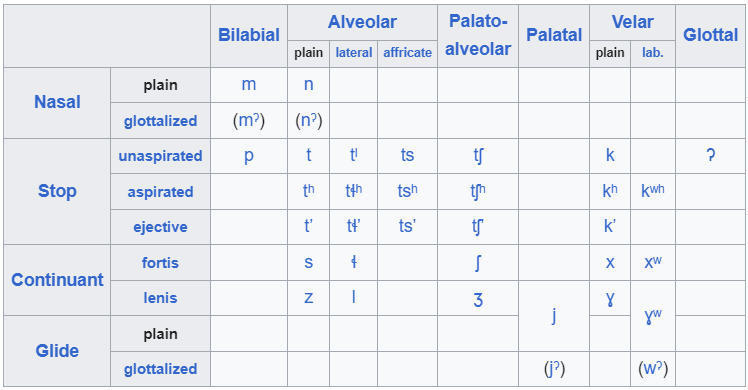 Navajo (wiki)
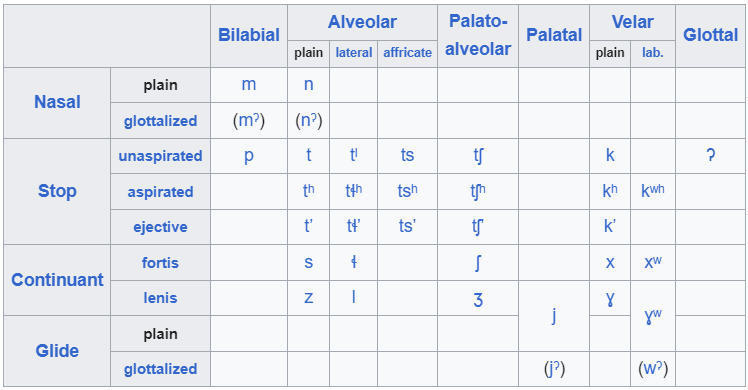 Navajo (wiki)
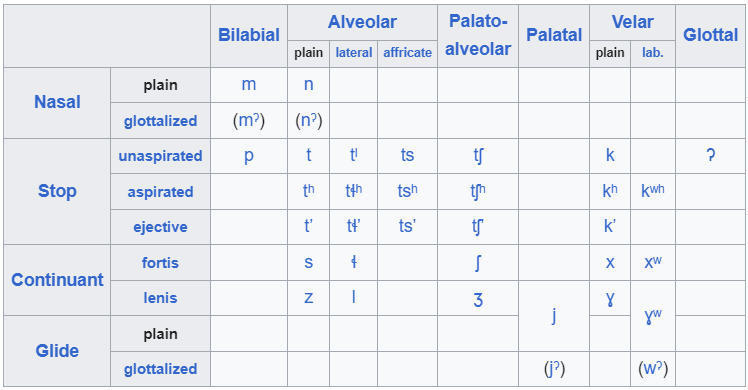 Navajo (wiki)
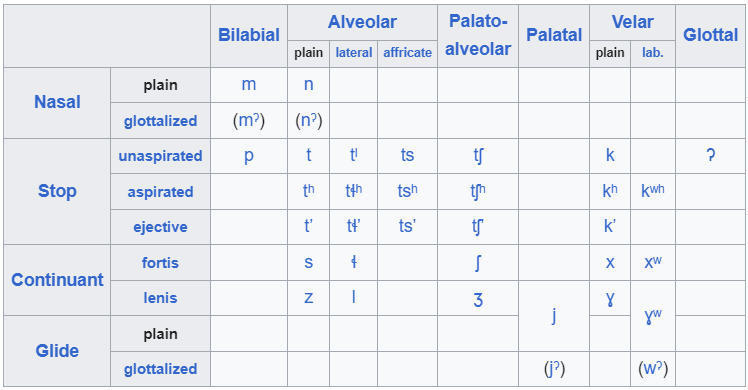 Navajo (wiki)
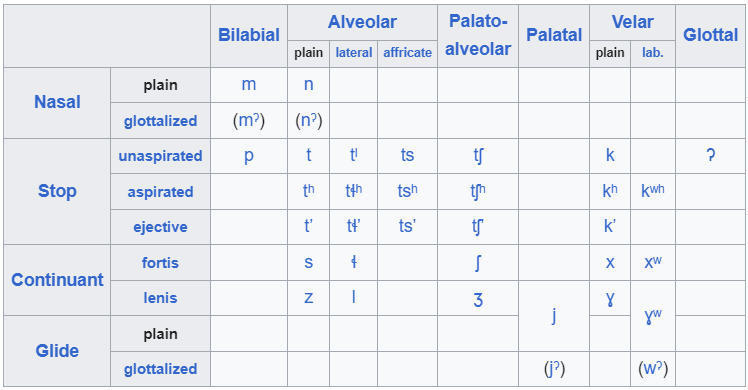 Navajo
https://www.youtube.com/watch?v=Cz0IoSC0I4k&ab_channel=JuLingo

co říká (od 0:33):


překlad do ENG:
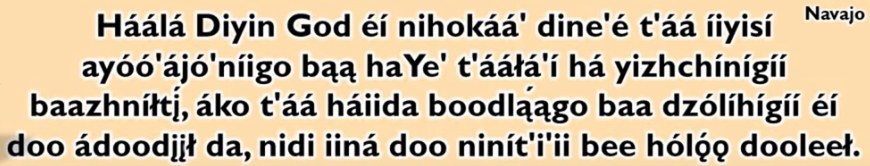 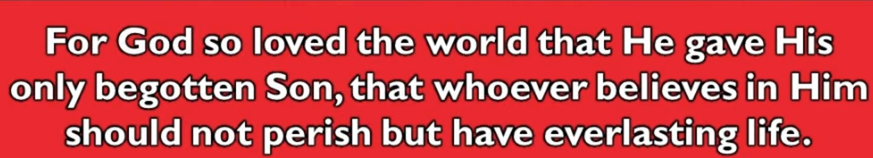